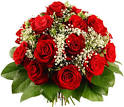 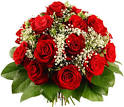 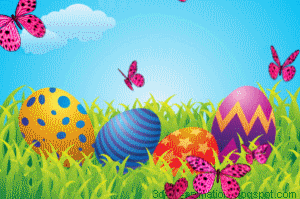 অনেক অনেক অভিনন্দন
শিক্ষক পরিচিতি
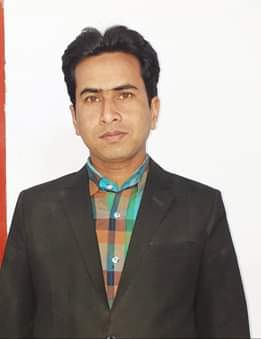 জিল্লুর হোসাইন
 সহকারি শিক্ষক
গোপালপুর সরকারি প্রাথমিক বিদ্যালয় 
সদর,দিনাজপুর
মোবাঃ- ০১৭১৯১৩১০৫৭
পাঠ পরিচিতি
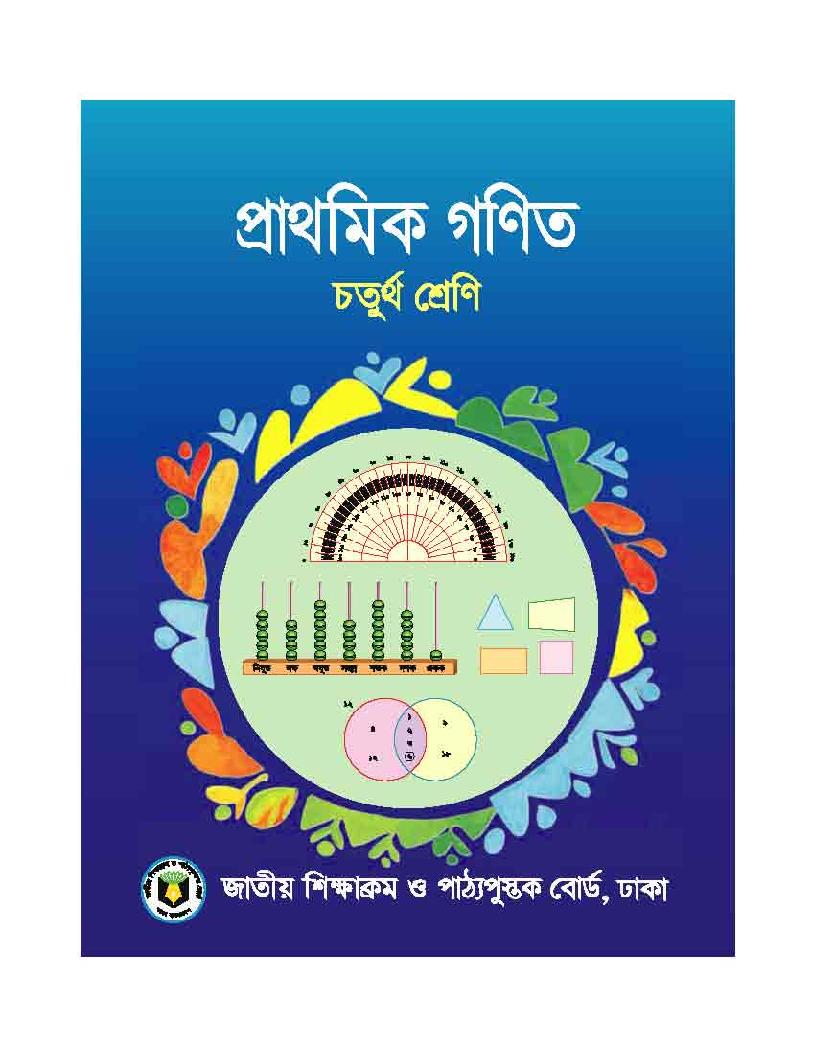 চতুর্থ শ্রেণী-গণিত
অনুশীলনী     ২
পাঠ্যাংশ _ ভাগ
নীচের কাঠিগুলো  দেখ ।
এখানে কয়টি কাঠি ?
এখানে নয়টি কাঠি রয়েছে ।
নিচে কাঠিগুল কয় খানে  রাখা হয় ?
000
0
এখানে কাঠি গুলো তিন খানে রাখা হয় ।
কাঠিগুলো কী করা হয় ?
কাঠি গুলো ভাগ করা হয় ।
আজকের পাঠ ভাগ প্রক্রিয়া
শিখন ফল
অনুর্ধ পাঁচ অংক বিশিষ্ট সংখ্যাকে দুই/তিন সংখ্যা দারা ভাগ করতে পারবে।
অংক দেখে ভাজক/ ভাজ্য বলতে পারবে
অংকটি লক্ষ কর
৫৭২৪৯
২২৮
১। এখানে ভাজ্য কোনটি ও ভাজক কোনটি  ?
ভাজ্য হলো ৫৭২৪৯ এবং ভাজক হলো ২২৮ ।
ভাগ অংকটি মনোযোগসহকারে দেখ
25 ) 12251 ( 4 9 0
100
225
225
1
উত্তর ঃ ভাগফল 490ভাগঅশেষ ১
দলগত কাজ
32637
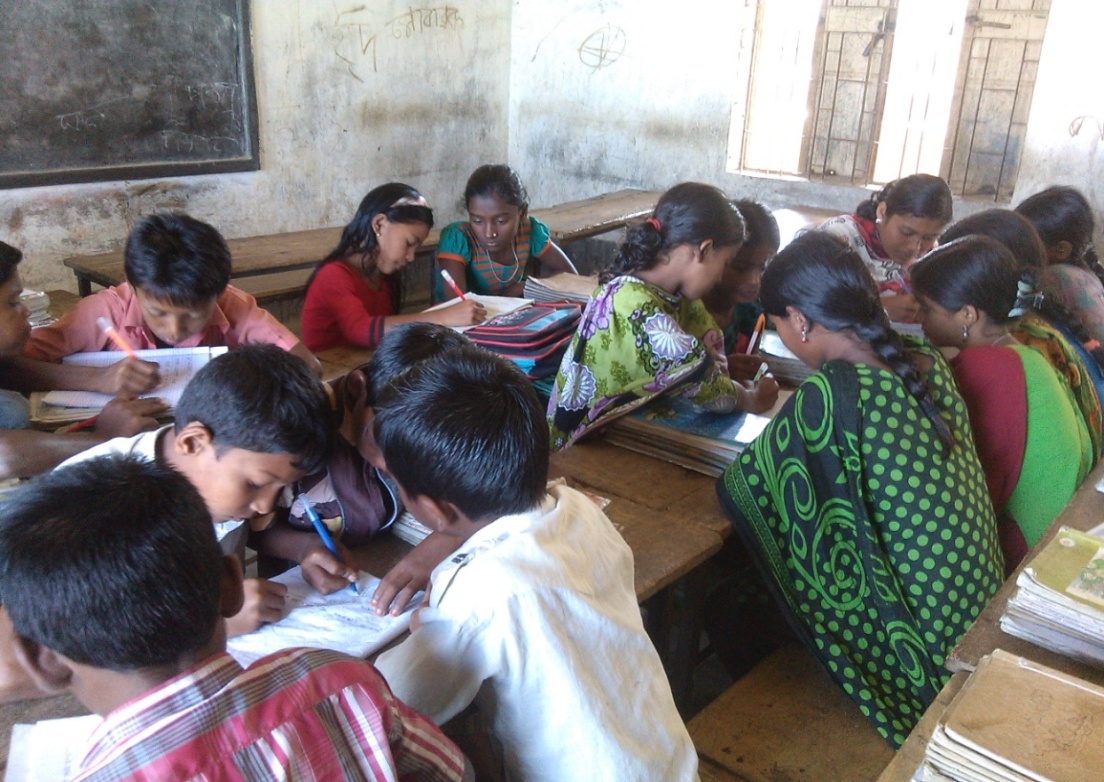 ৩০৩
৪৩৯৩২
৫২৩
৫৭২৪৯
২২৮
অংক গুলো খাতায় তোল এবং দলে অংক গুলো ভাগ কর
জোড়ায়   কাজ
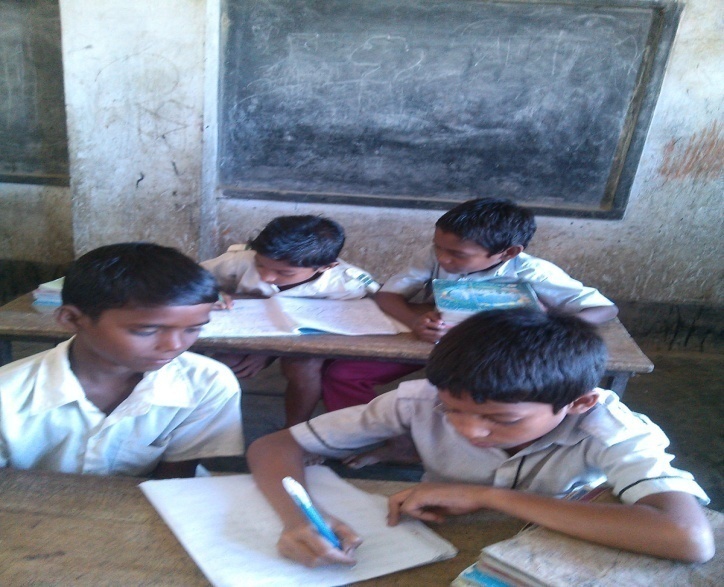 তোমার পাঠ্য বইয়র ১১ নং পৃষ্ঠা খোল এবং ৭/৮ নং অংক দুইটি করে দেখাও
মূল্যায়ণ
২৪৩
ক
৭৫৯৪৫
এখানে ভাজক কোনটি ?
১,  ৭৫৯৪৫
২,  ২৫৮৭
৩ ,   ২৪৩
৪, ৪০২৫
২৫১
৪৫২০
এখানে ভাজ্য কোনটি ?
১   ২৫১
২  ৫৪৮৭
৩,   ২৫৪১
৪     ৪৫২০
মূল্যায়ণ
২৫০
৬৫২৪
নিচে দুইটি অংক দেওয়া হলো খাতায় করে দেখাও
২, ৫৬৮৪
৩৬৪
বাড়ীর কাজ
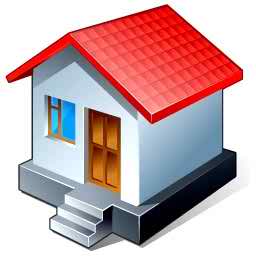 ৯০৭
৫৪০০১
২০৬৮৭
৪০৯
১২/১৩ নং অংক বাড়ী থেকে করে আনিবে ।
সবাইকে
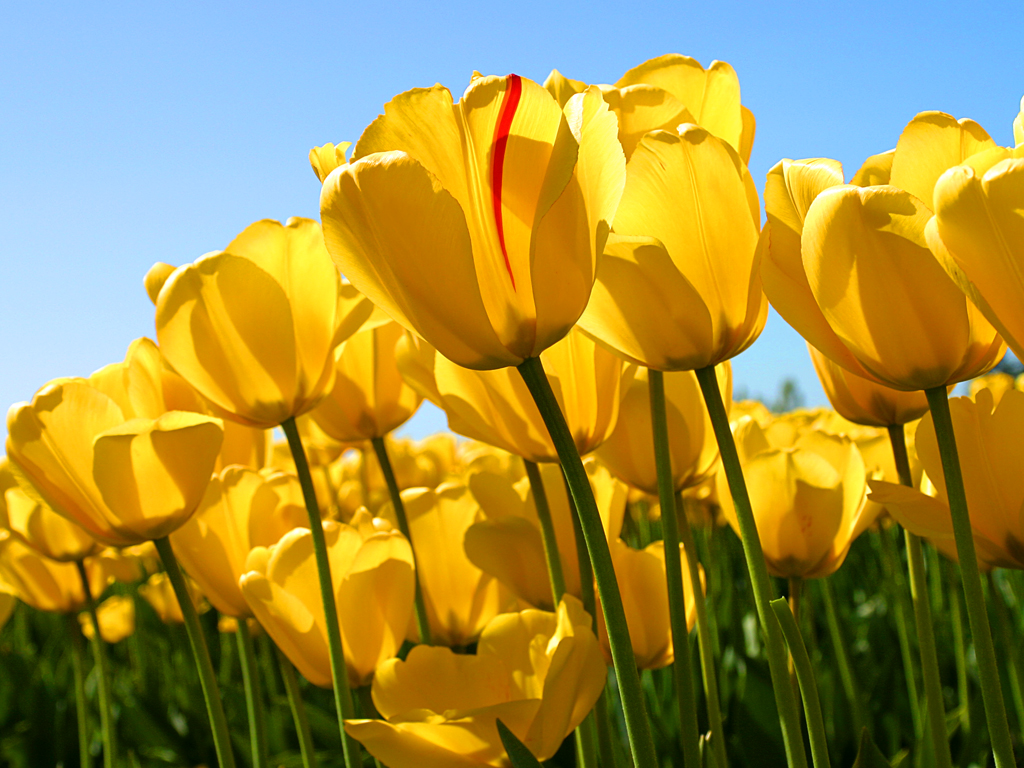 ধন্যবাদ